Introduction to
Cub Scouts
Pack (num) (Town) CT
(Month) 2023
What do we do in
Cub Scouts?
Job one is have fun
Pack and Den Meetings
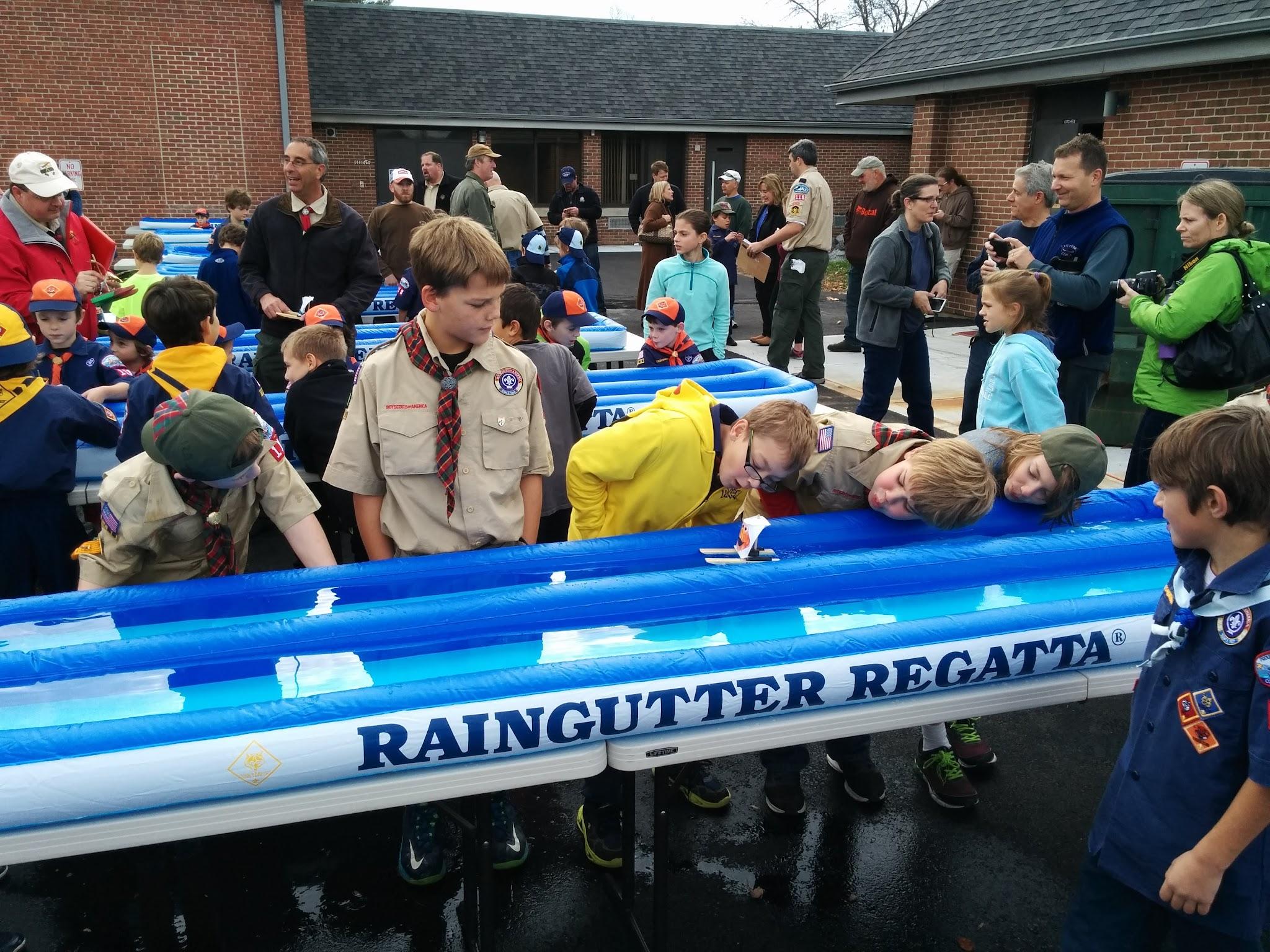 Fun!  Fun!  Fun!
Hands-on learning
Outdoor fun
Service
Games
Challenges
3x per month during
school year
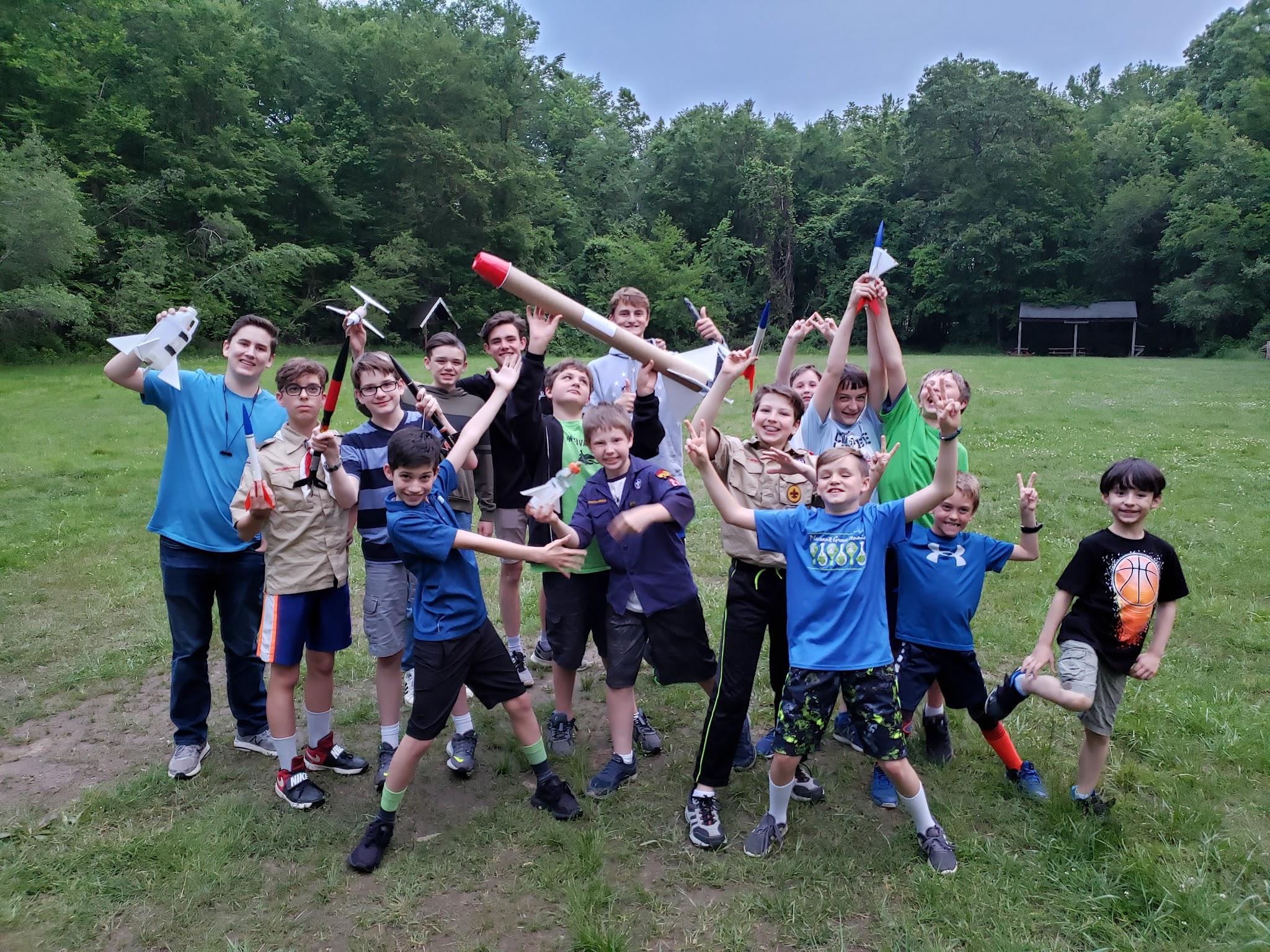 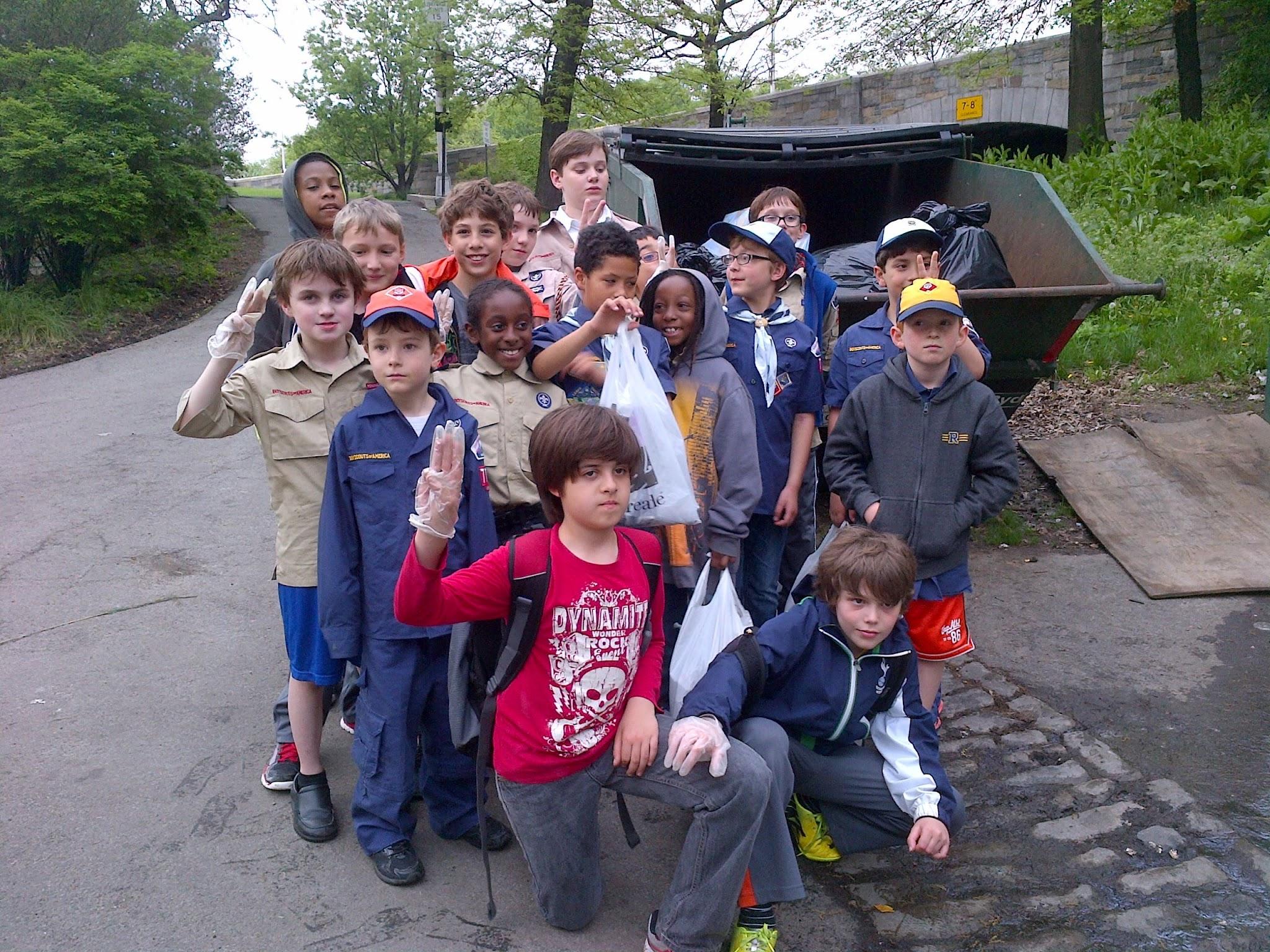 Campouts
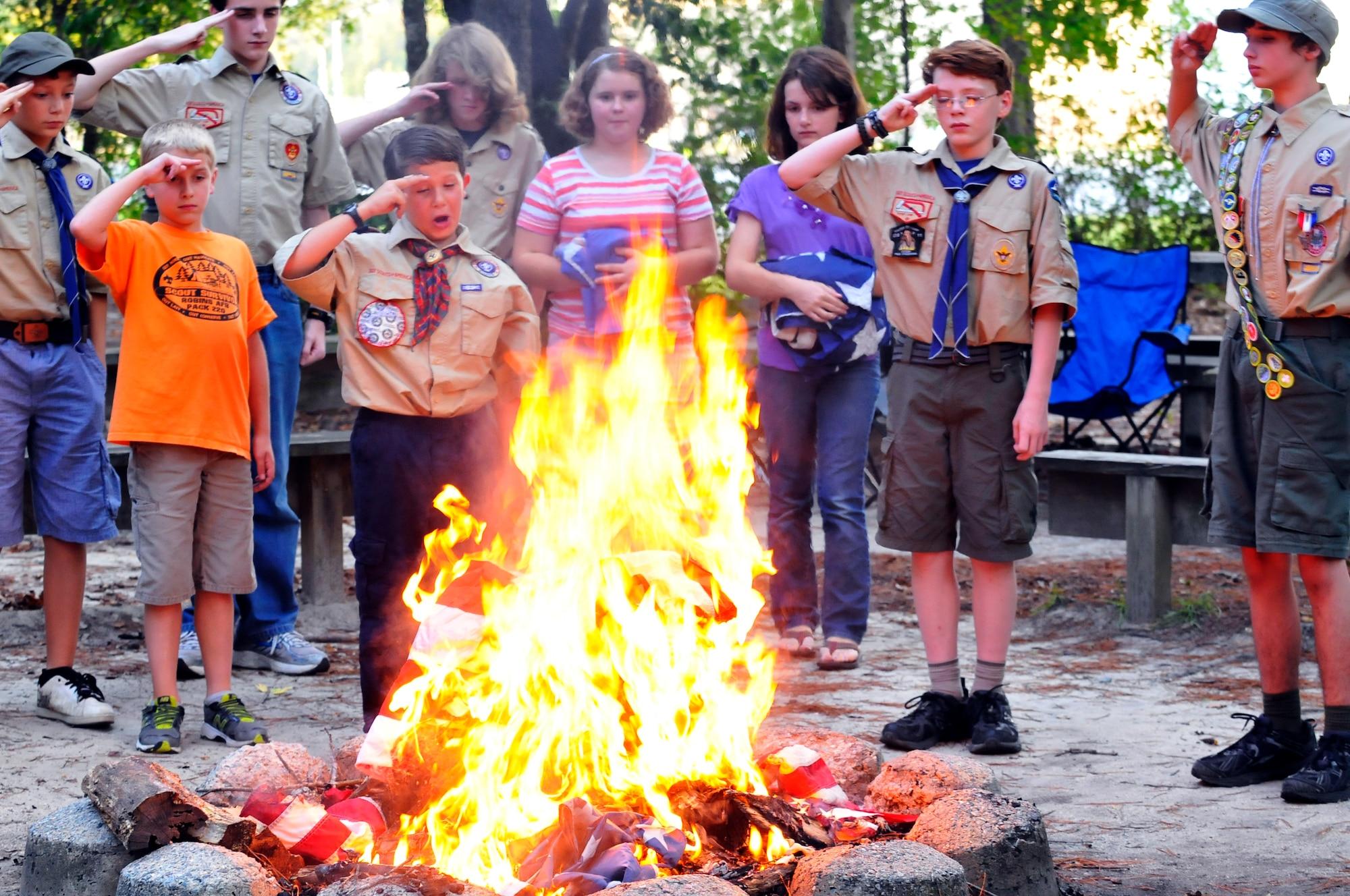 Tent camping and Overnighters
Learning about nature
Conservationism
Water sports
Hiking
Outdoor together
For whole family
Appreciate nature
1 or 2x per year
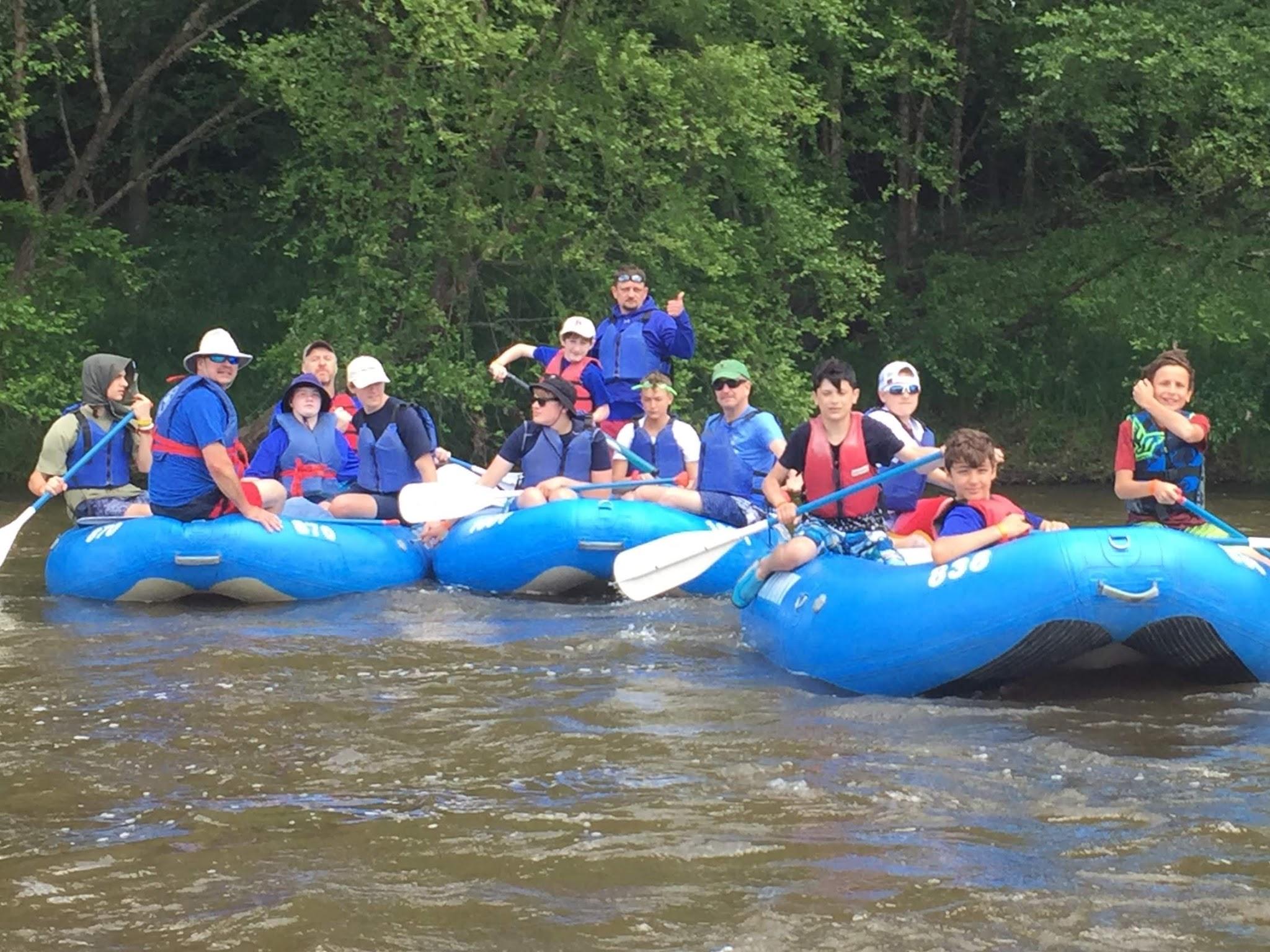 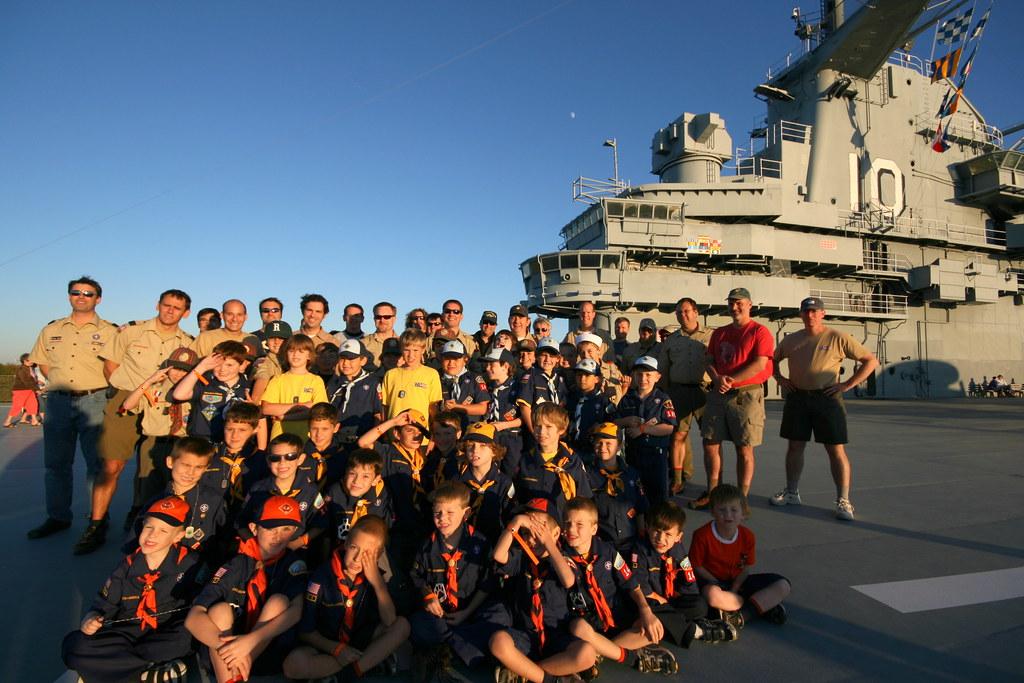 How do we do it?
The engine of the pack
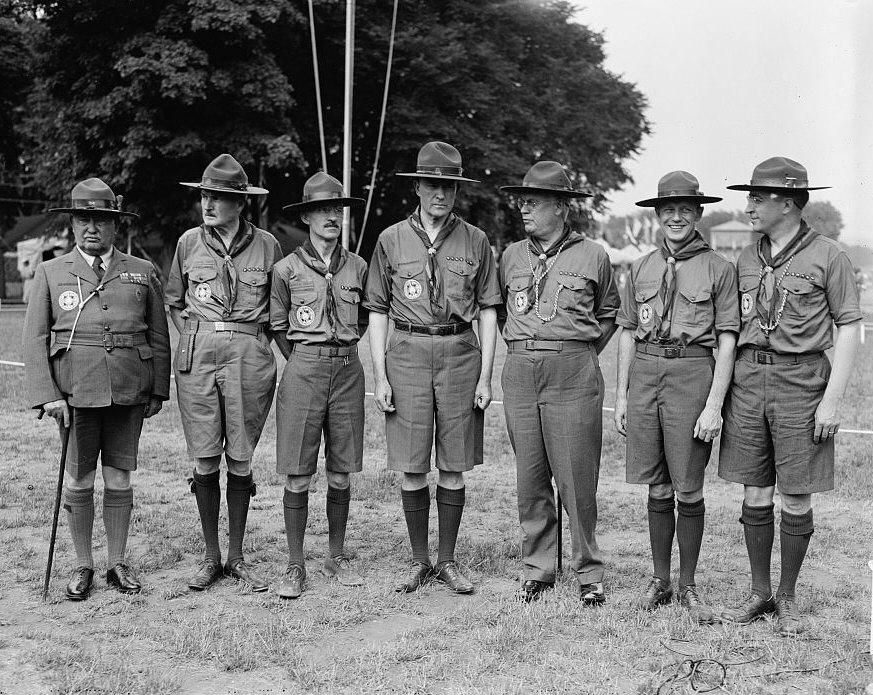 Pack Leadership and Org
Packs are led by adult volunteers
Not a “drop-off” program
Opportunity to share experiences
Kids are split up by grade, called Dens
Each Den has a Den Leader
Den Leaders use handbook for planning Den Meetings
Dens work toward rank every year
Cubmaster plans big Pack Meetings
Monthly Committee Meeting
Methods
Patrol Method
Advancement
Uniform
Leadership Development
Scouting Ideals
Outdoors
Adult Association
Personal Growth
Safety
Our #1 Job
Safety
Primary responsibility is safety
Youth Protection
No one-on-contact
Two deep Leadership
Certified trained leaders for all activities
FUNdraiser
The engine of the troop
Why do we do it?
What’s the point?
Aims
Character development
Citizenship training
Mental and Physical Fitness
Story